آموزش علوم تجربی
پایه هشتم 
تهیه کننده: نرگس دهقانیان
ناحیه یک 
آموزش و پرورش اهواز
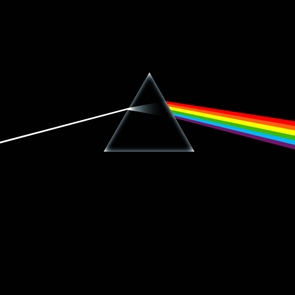 « شکست نور»
www.hamraft.blogfa.com
هدف کلی : آشنایی با پدیده شکست نور
هدف های رفتاری : 
 
1- با انجام یک آزمایش ساده پدیده ی شکست نور را نشان می دهند .

 2- وسایل نوری که باعث شکست نور می شوندرا نام می برند .

3- با رسم شکل تجزیه ی نور به وسیله ی منشور را نشان می دهند .
دانش آموزان پس از پایان درس :
نرگس دهقانیان - ناحیه یک اهواز
چرا وقتی یک خط کش را در لیوان آب می گذاریم و به صورت مایل به آن نگاه می کنیم شکسته به نظر می آید ؟
وقتی که نوربه صورت مایل از یک محیط شفاف مثل آب وارد محیط شفاف دیگر مانند هوا شود شکسته می شود .
نرگس دهقانیان - ناحیه یک اهواز
تحقیق کنید که چرا وقتی نور ازیک محیط به محیط دیگر می رود شکسته می شود ؟
نرگس دهقانیان - ناحیه یک اهواز
عدسی و منشور وسایلی از جنس شیشه یا پلاستیک شفاف هستند که نور ضمن عبور از آنها شکسته می شود .
عدسی
منشور
نرگس دهقانیان - ناحیه یک اهواز
نور ضمن عبور از منشور به هفت رنگ تجزیه می شود .چرا ؟
هوا
منشورشیشه ای
چون میزان شکست رنگ های مختلف با هم فرق دارند .
نرگس دهقانیان - ناحیه یک اهواز
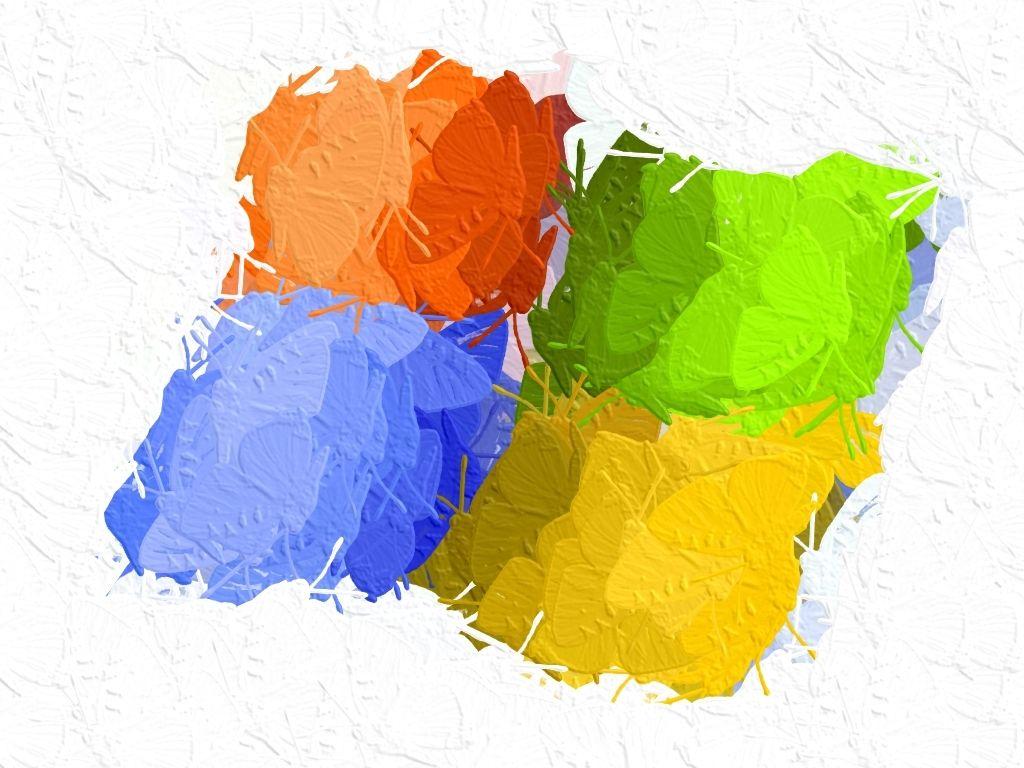 دهقانیان
به کمک آب و آینه،  نور را تجزیه کنید : 
درون یک ظرف آب
 یک آینه ی تخت را جلوی نور آفتاب 
آنقدر جابجا کنید تا طیف نور روی دیوار بیفتد
نرگس دهقانیان - ناحیه یک اهواز